Урок в 6 классе

«Сложение чисел
 с помощью координатной прямой»
Координатная прямая
>
|        |         |         |                  |         |         |         |         |
-4       -3       -2        -1                  1        2         3         4         5
|
0
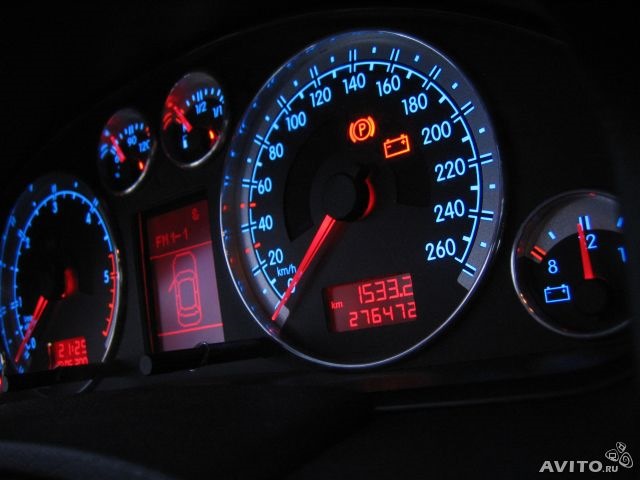 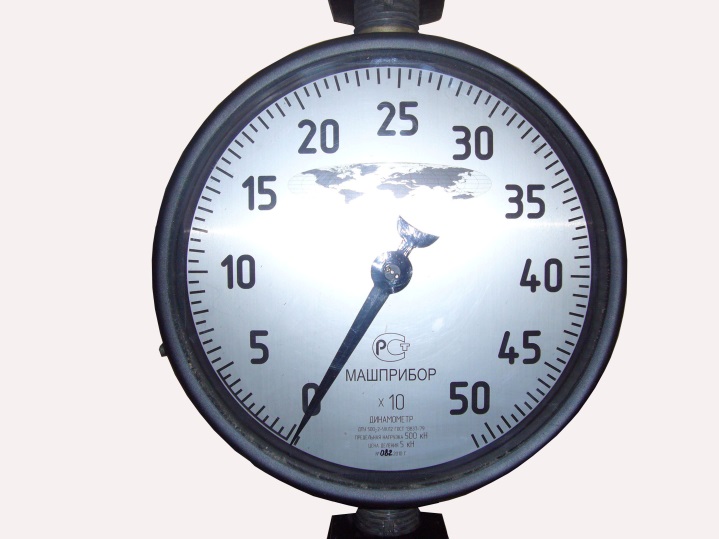 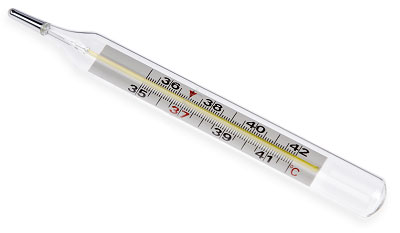 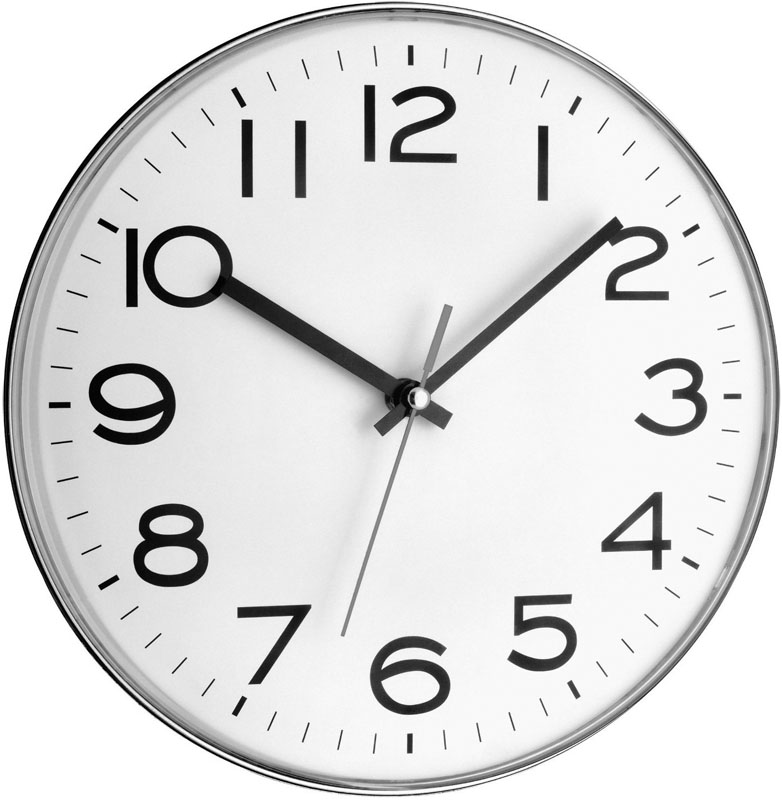 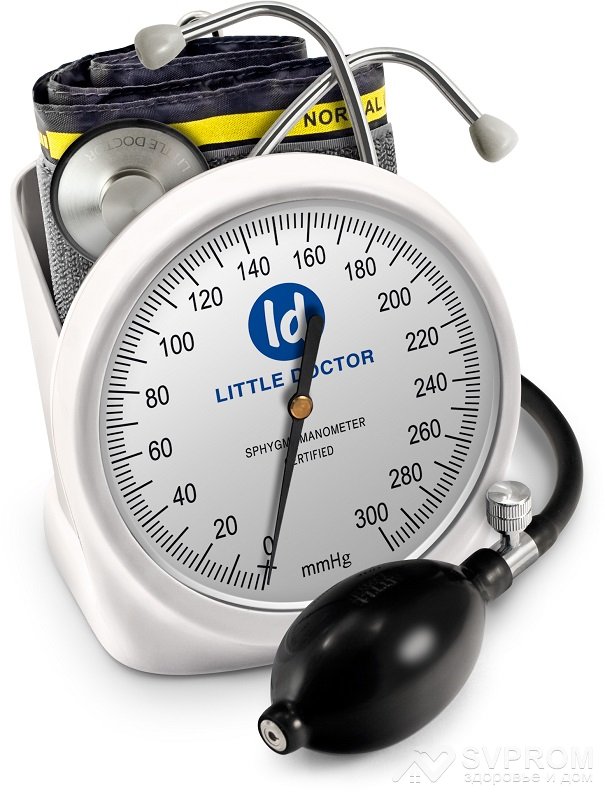 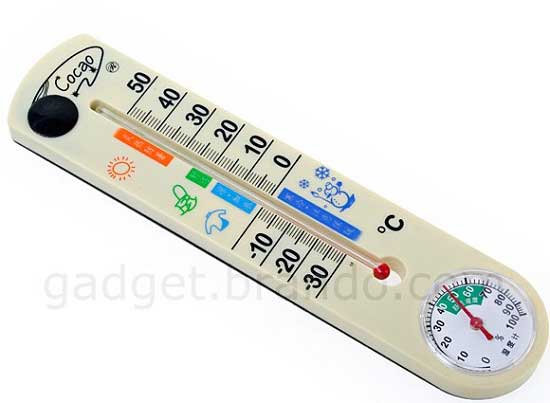 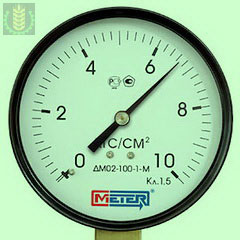 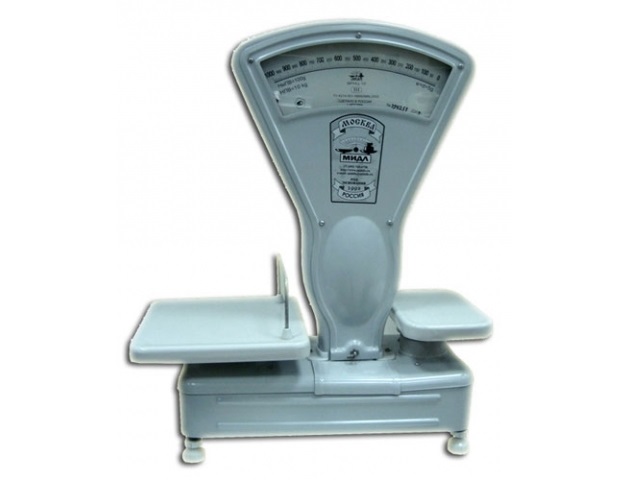 Любое число от прибавления к нему 
положительного числа увеличивается 
(т.е. по координатной прямой мы 
будем двигаться ……..), 
а от прибавления отрицательного числа
 уменьшается
(т.е. по координатной прямой мы 
будем двигаться …….. )
Сказка 
«Морозко»
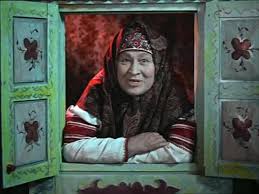 Было в лесу 15 градусов мороза. 
Выглянуло солнышко, 
и в лесу потеплело на 5 градусов.
 Какой стала температура в лесу?
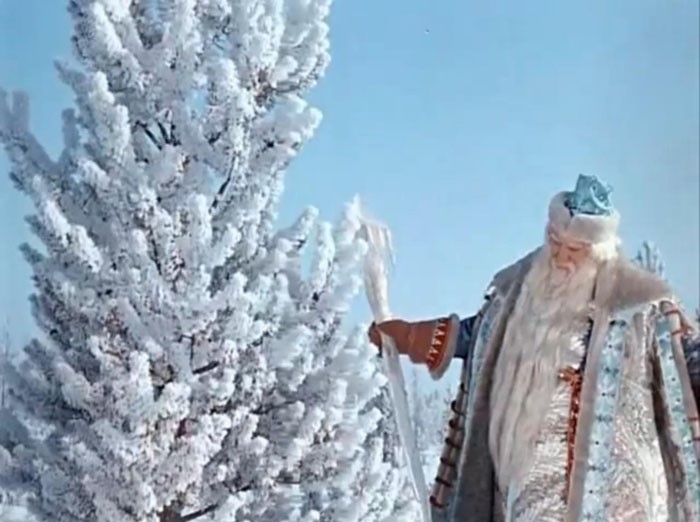 -15+5=-10
К(-10)
В дупле у белочки 3 градуса тепла. 
А на улице холоднее на 8 градусов. 
Сколько градусов на улице
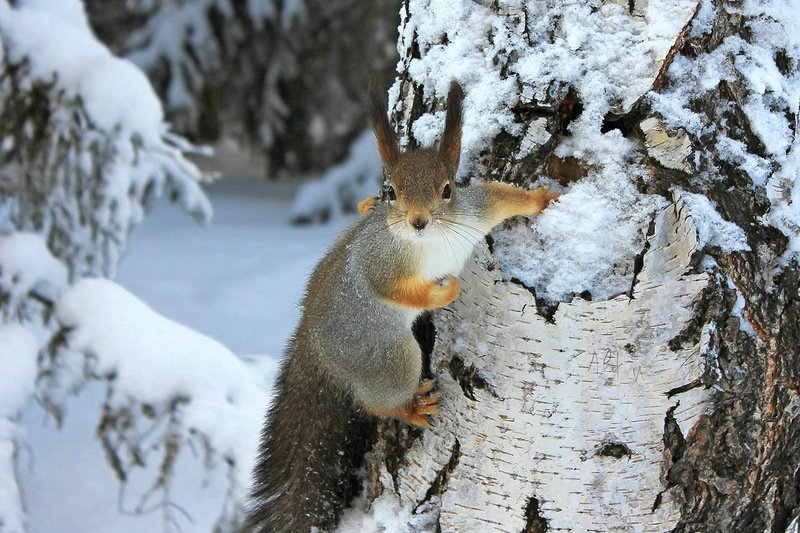 3+(-8)=3-8=-5
Л(-5)
Баба Яга пообещала атаману и разбойникам 
вознаграждение за работу:
злата – по два ушата,
серебра – по четыре ведра
Сколько единиц вознаграждения получит каждый разбойник?
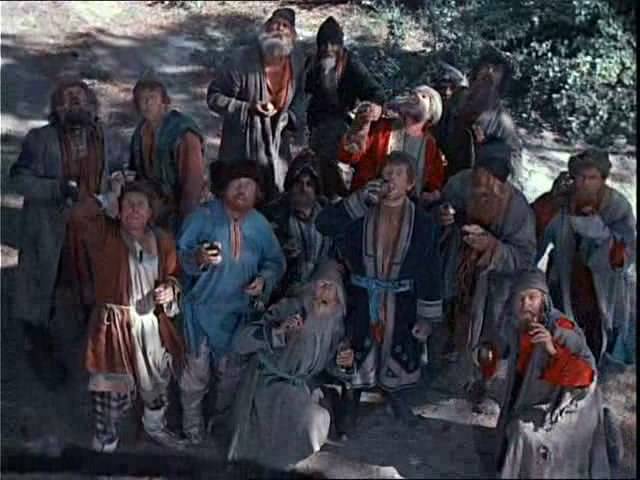 И (6)
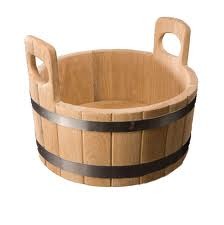 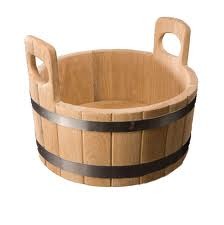 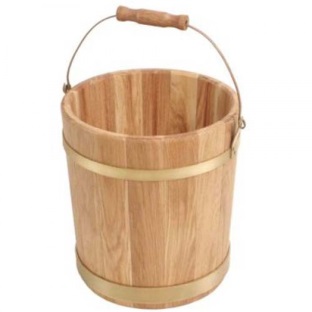 +2+4=+6
Вода замерзает при температуре 0 градусов. 
Когда вечером в лесу пошел дождь, температура была 
три градуса тепла. Что увидела утром в окно 
Марфушенька, если температура опустилась 
за ночь на 5 градусов? Какая температура была утром?
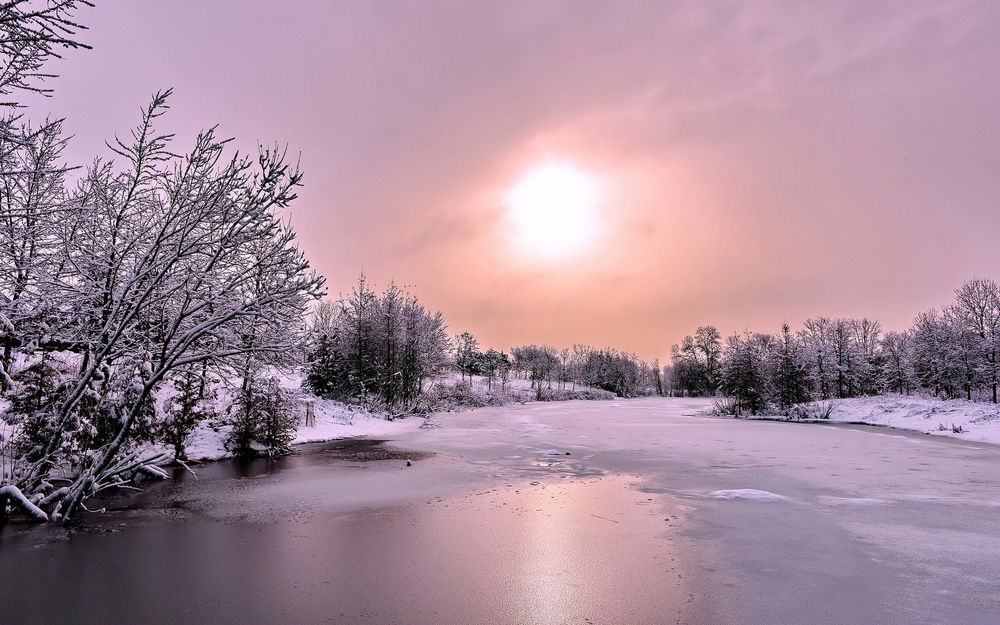 3-5=-2
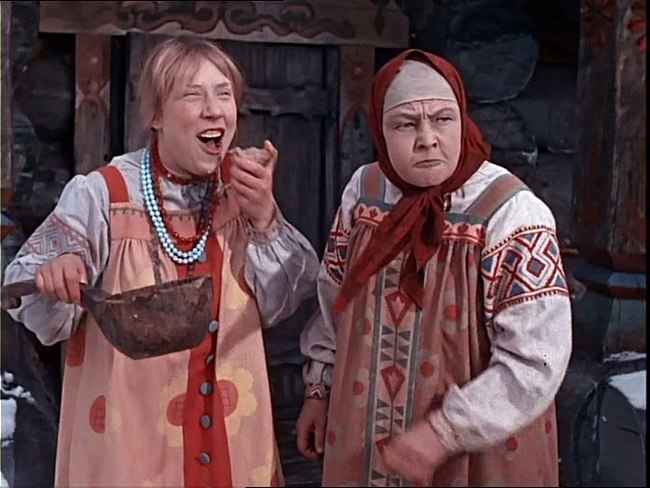 Ь (-2)
Привез старик свою дочку в лес да там и оставил. 
Смотрит Морозко – сидит кто-то под елкой. Удивился он, увидев красну девицу.
Спрашивает её: «Тепло ли тебе, девица? Тепло ли тебе, красавица?» 
«Тепло, Морозушко», - отвечает девица.
 Подул Морозко, и похолодало на 5 градусов.
А он снова: «Тепло ли тебе, девица? Тепло ли тебе, красавица?» 
«Тепло, Морозушко», - еле отвечает девица. 
Закружил Морозко, и похолодало еще на 8 градусов. 
Посмотрел Морозко на свой посох, а он 11 градусов мороза показывает. 
Какая температура была, когда дед свою дочку в лес привез?
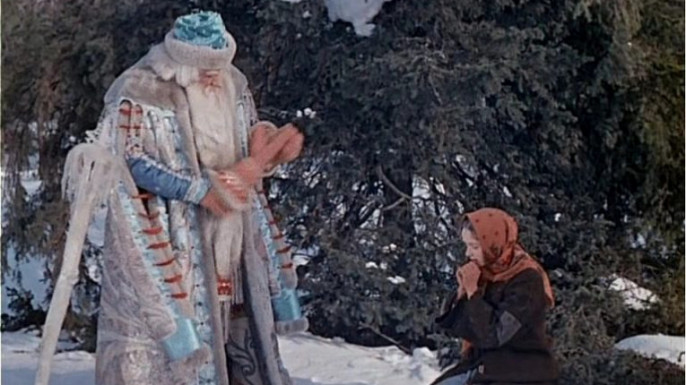 В (2)
Марфушенька была должна Настеньке 
5 драгоценных камней. 
Мама подарила ей 13 камней. 
Марфушенька отдала долг сестрице. 
Сколько камней у неё осталось?
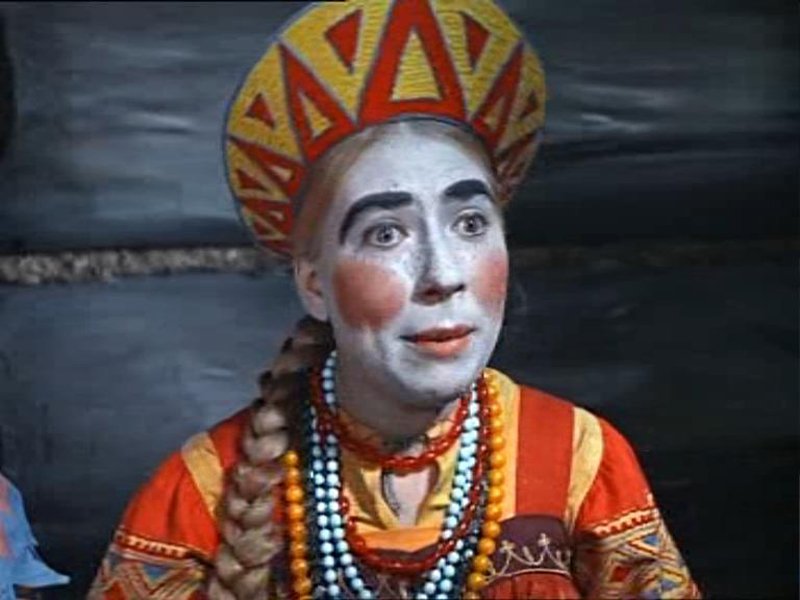 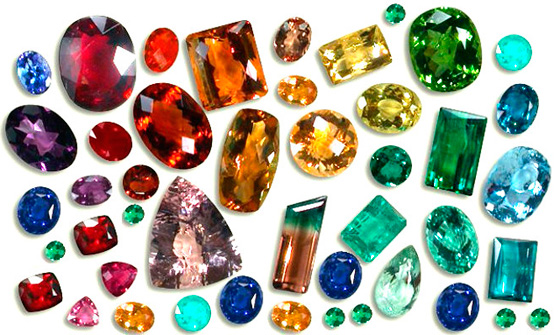 -5+13=8
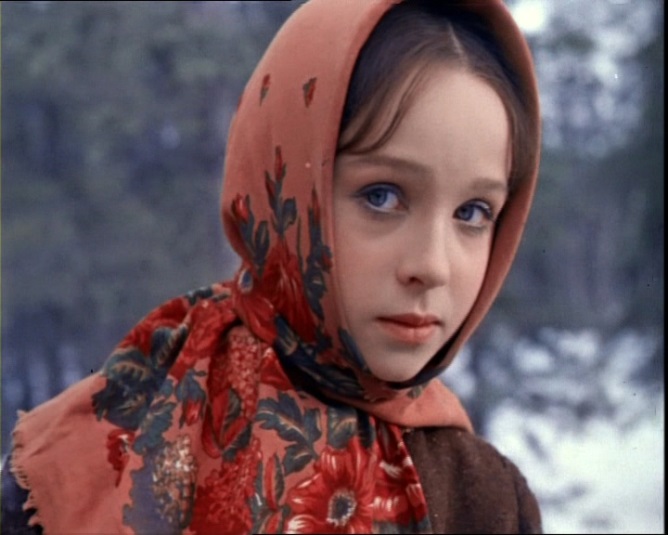 Н (8)
Привез старик свою Марфушеньку  в лес да там и оставил. В лесу было -1 градус
Смотрит Морозко – сидит опять кто-то под елкой. Удивился он.
Спрашивает её: «Тепло ли тебе, девица?» 
«Ой, студено! Не скрипи, не трещи, Морозко...», - отвечает девица.
 Морозко посохом ударил, температура понизилась на два градуса.
А он снова: «Тепло ли тебе, девица? Тепло ли тебе, красная?» 
«Ой, совсем застудил! Сгинь, пропади Морозко!» 
Рассердился Морозко да хотел еще температуру понизить, но не успел. Схватила его Марфушенька и начала подарки требовать.
Какую температуру показывал посох Морозко?
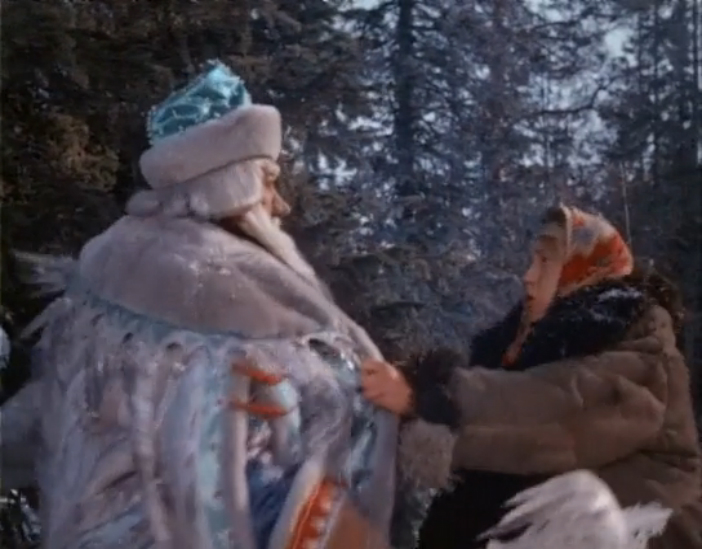 -1-2-4=-7
Е (-7)
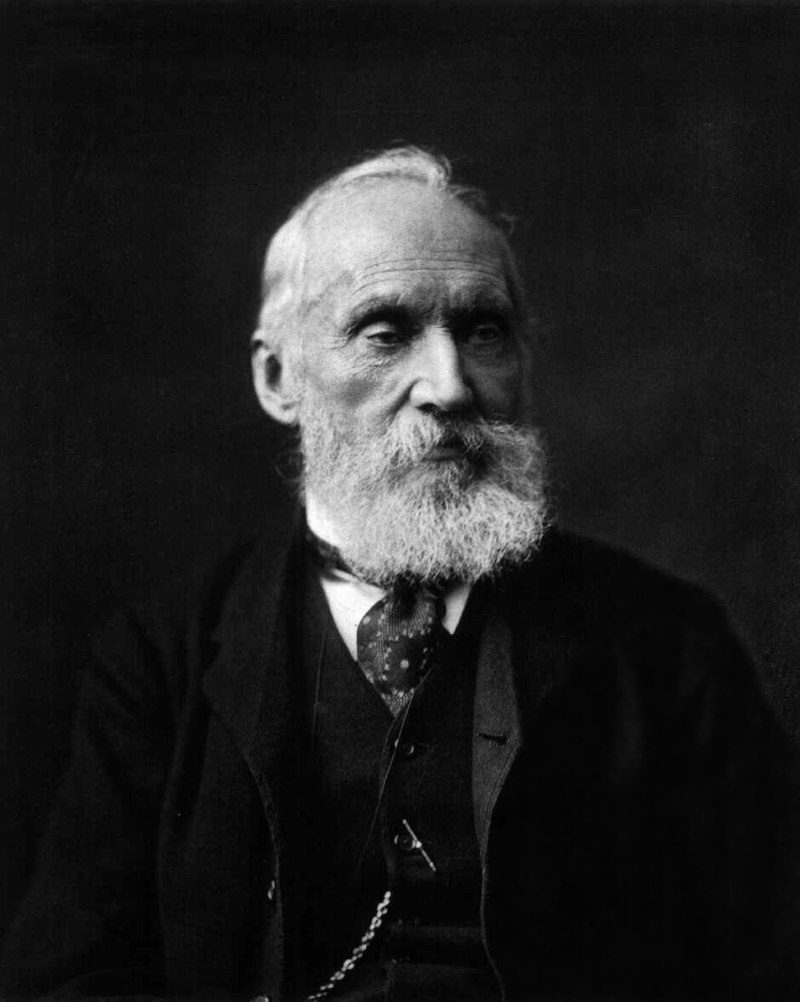 Кельвин
Единица температуры, 
предложенная в 1848 году. 
Единица названа в честь 
английского физика Уильяма Томсона, 
которому было пожаловано звание 
лорд Кельвин Ларгский
До 1968 года кельвин 
официально именовался 
градусом Кельвина
В настоящее время
наиболее широко распространены термометры со шкалой Цельсия, 
в США до сих пор используется шкала Фаренгейта, 
а в науке наиболее популярна шкала Кельвина.
Реши примеры:
-8+9= 

10-      =

   +15=

-      +      +      +      =
+
Это год выхода на телеэкраны сказки «Морозко»
1964
Спасибо за внимание!
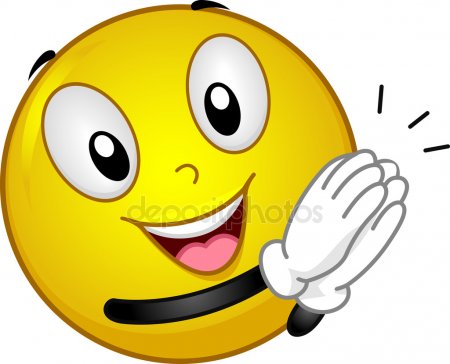